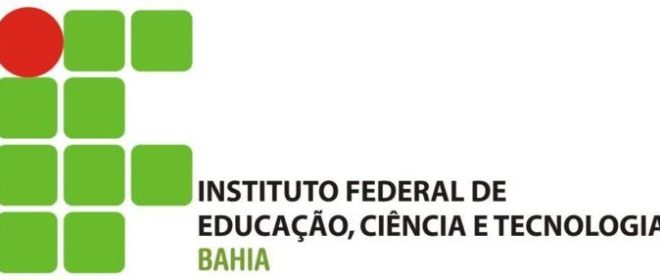 INF018 – Auditoria e Segurança de Sistemas
Apresentação
Apresentação
Lauro Cássio Martins de Paula

Bacharelado em Ciência da Computação – PUC Goiás (2008-2012)
Mestrado em Ciência da Computação – UFG 
(2012-2014)
Doutorado em Ciência da Computação – UFMS/UFG (2015-2018)
Contato: lauro.martins@ifba.edu.br
https://sites.google.com/site/laurocmartinsdepaula/
Ementa da disciplina
1 – Introdução
Conceitos básicos de segurança e auditoria de sistemas
Tipos de ameaças, riscos e vulnerabilidades do sistema
2 – Segurança dos Ambientes
Conceitos e objetivos da segurança da informação
Prevenção
Detecção 
Reação
Controles de acesso lógico
Controles de acesso físico
3 – Organização da Segurança
Mapeamento da segurança
Estratégia de segurança
Planejamento de segurança
Implementação 
Administração
Segurança na cadeia produtiva
4 – Políticas de Segurança da Informação
Plano diretor de segurança
Plano de continuidade de negócio
Plano de contingência
Estratégia de contingência
Plano de administração de crise
5 – Auditoria
Conceitos
Garantia da segurança
Garantia da qualidade
Organização e avaliação
Metodologia
Formas de avaliação
Formas de avaliação
Uma aula teórica
Apresentação seminário
Como serão as avaliações?
Todos as apresentações de seminário serão avaliadas
Grupos com 2 ou 3 pessoas
A nota final será a média das avaliações
Tem alguma reclamação/Sugestão?
Tem alguma reclamação/Sugestão?
Converse comigo!!!
Tem dúvidas?
Tem dúvidas?
Pergunte-me!!!
Referências Bibliográficas
Bibliografia Básica
Kim, David; Solomon, Michael. Fundamentos de Segurança de Sistemas de Informação. Editora LTC;
Schmidt, Paulo. Fundamentos de Auditoria de Sistemas. Editora Atlas;
Onome, Joshua. Auditoria de Sistemas de Informações. Editora Atlas.
Bibliografia Complementar
Stallings, W. Criptografia e segurança de redes. Editora Pearson;
Cheswick, W. Firewalls e Segurança na Internet: repetindo o hacker ardiloso. Editora Bookman;
Próxima Aula
Leitura do capítulo 1 do livro do David Kim/Micahel Solomon